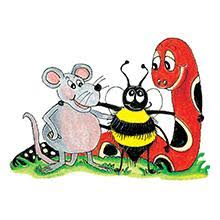 Jolly Grammar 3a-31
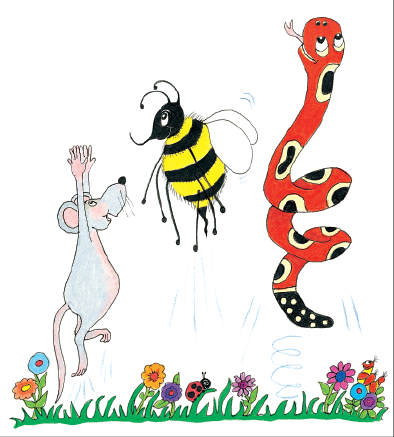 Let’s review
Speech marks.
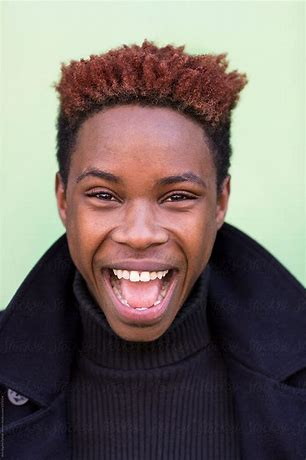 “The fireworks are brilliant,”  said Bill.
									shouted
									cried
									exclaimed
									whispered
									groaned
Let’s revise some spelling patterns.
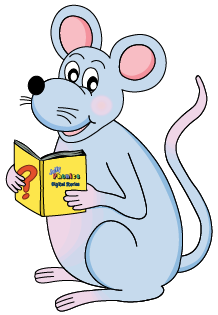 cancel
 germ
 hutch
 judge
 eagle
 equal
 trunk
 anchor
 easy
 measles
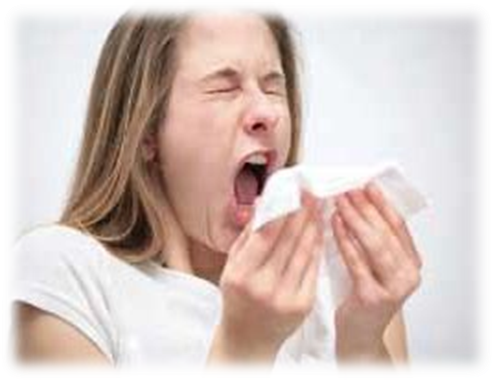 sneeze
 /z/
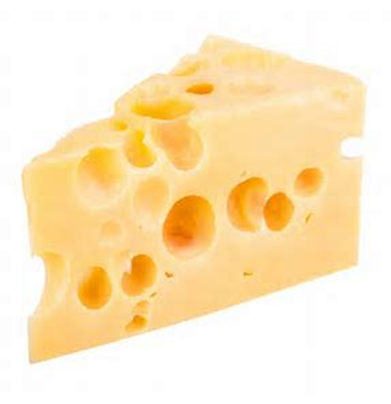 cheese
 /z/
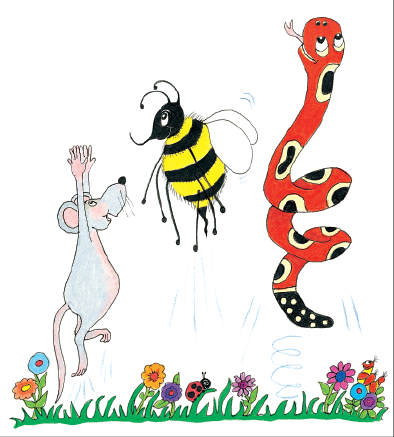 Spelling List 
Spelling  <s> of the /z/ sound
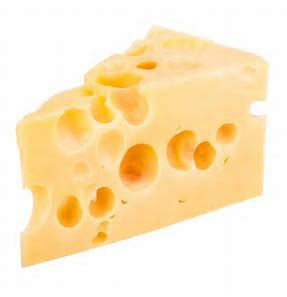 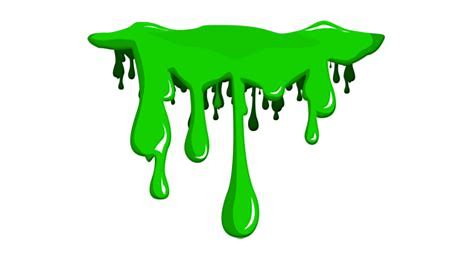 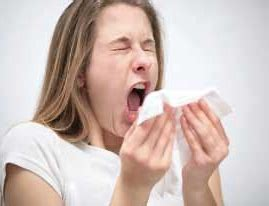 ooze         sneeze       cheese
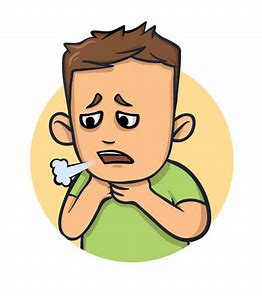 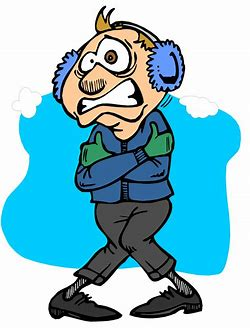 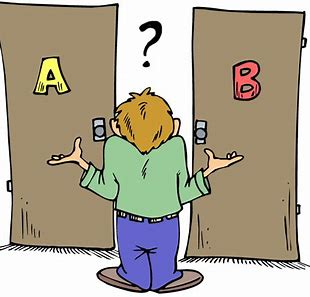 choose      freeze        wheeze
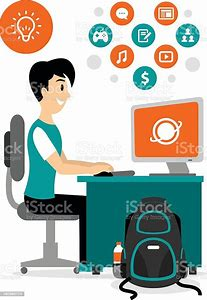 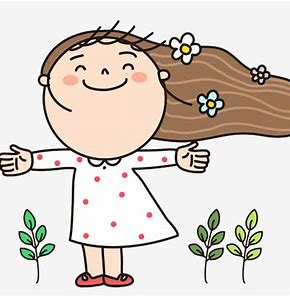 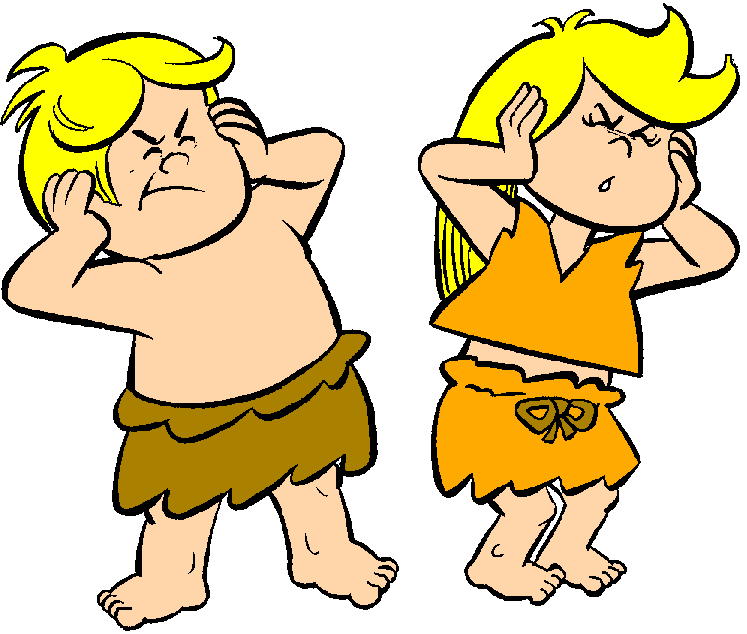 breeze        noise        browse
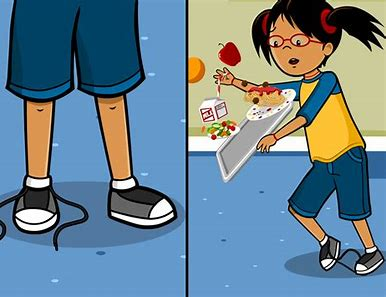 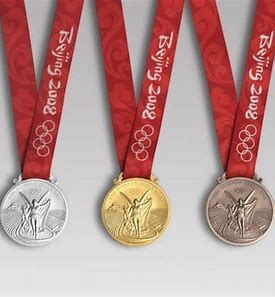 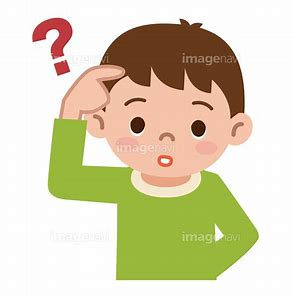 bronze      pause          cause
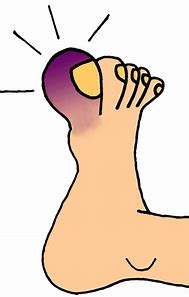 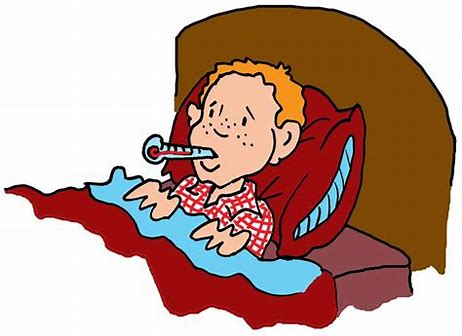 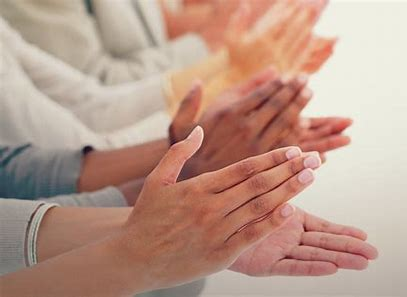 disease     bruise       applause
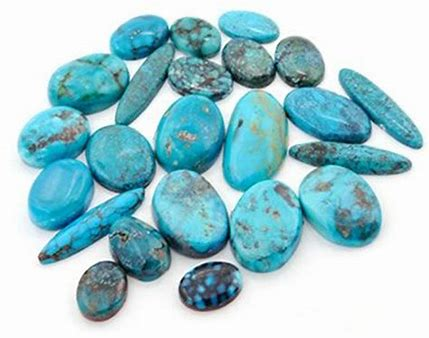 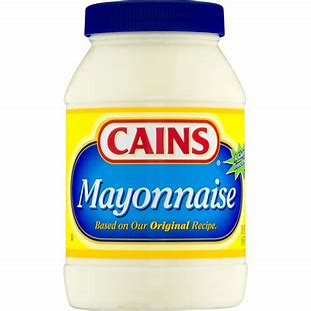 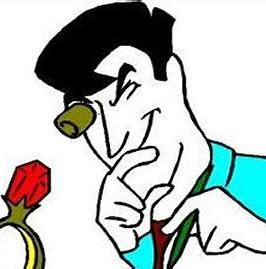 appraise     turquoise   mayonnaise
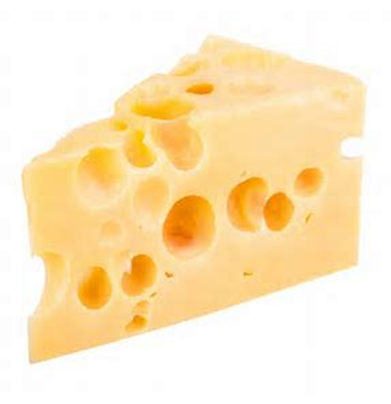 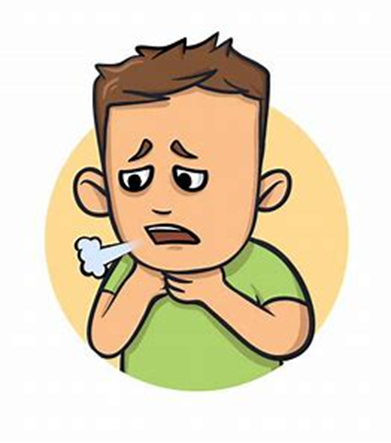 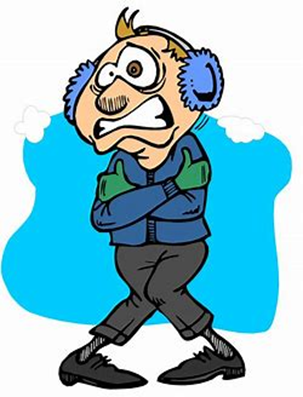 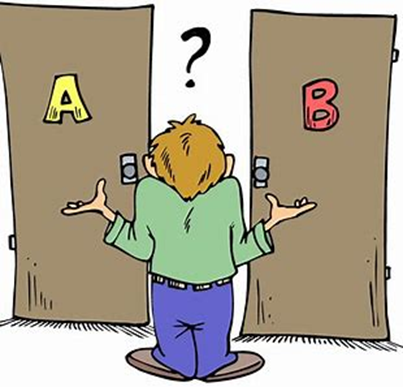 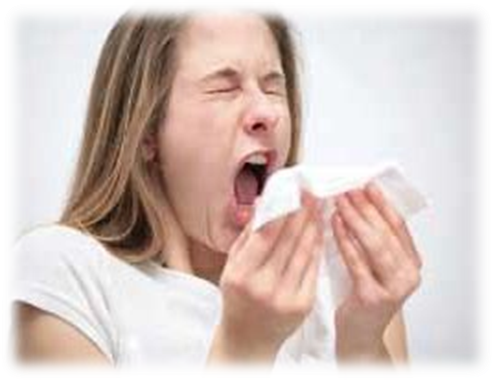 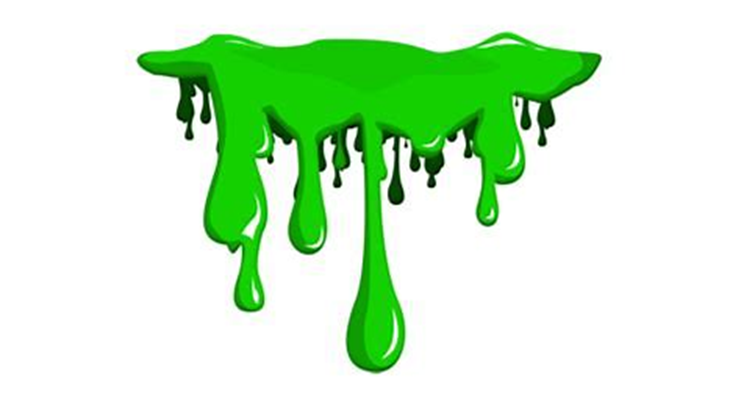 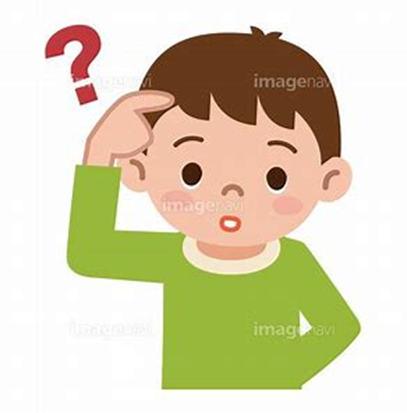 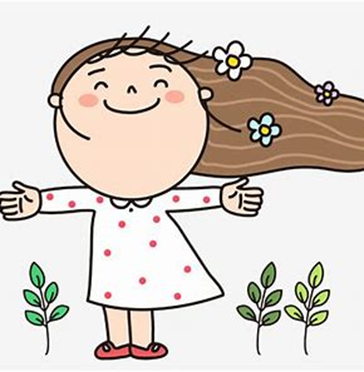 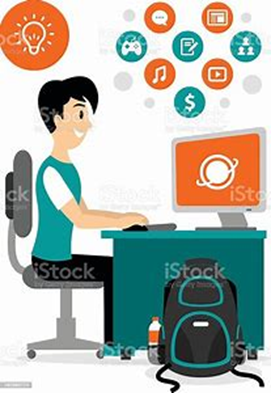 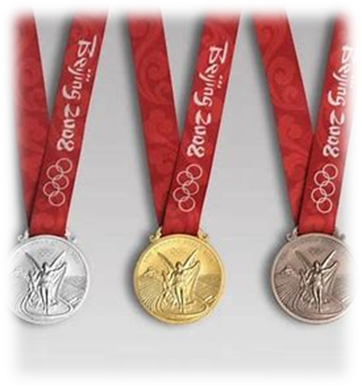 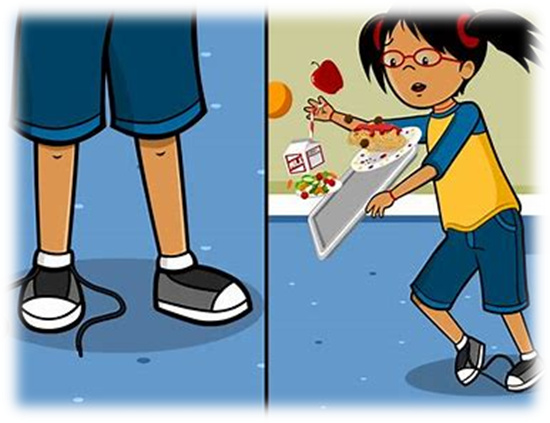 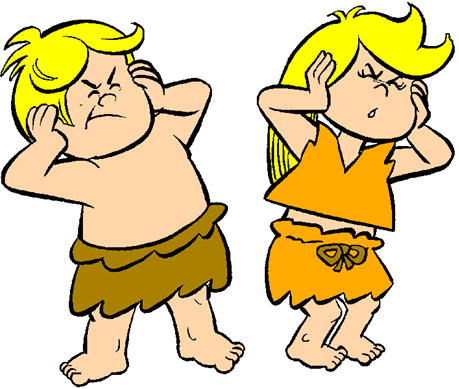 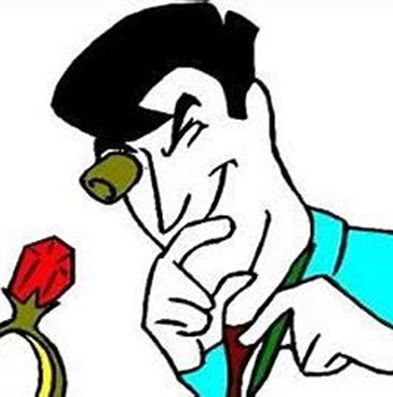 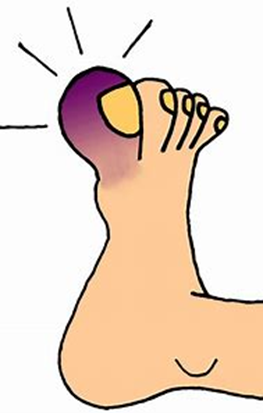 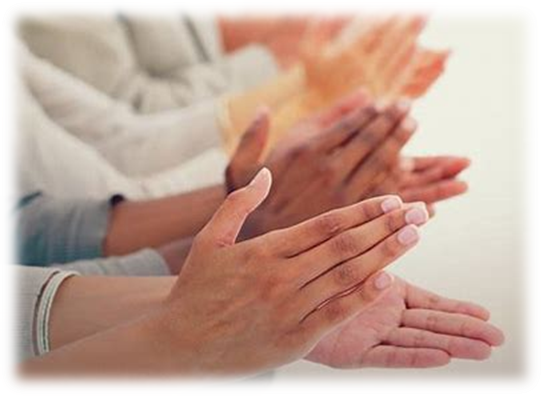 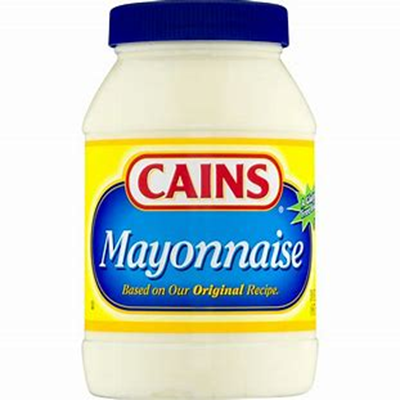 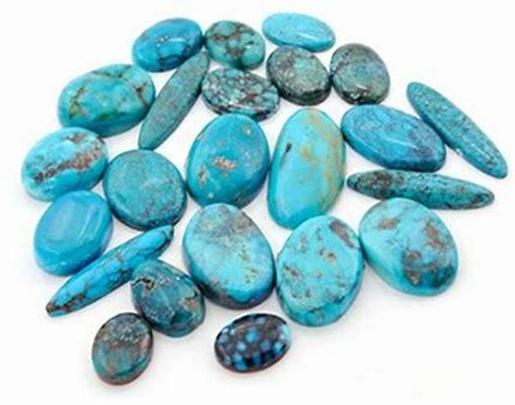 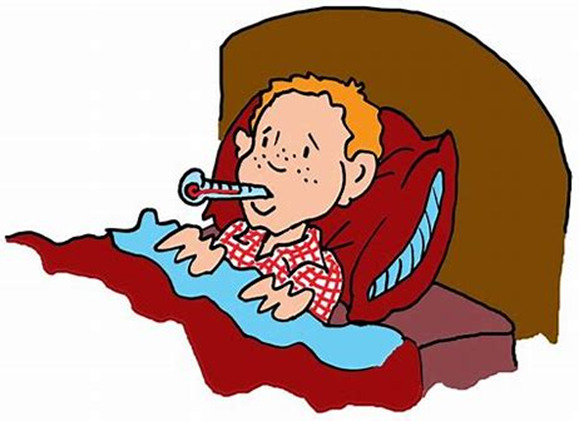 Split the words into syllables.
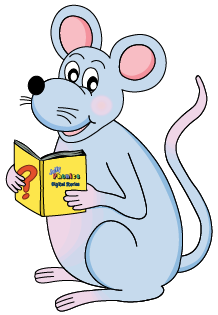 wheeze

 appraise

 turquoise

 please

 mayonnaise
Let’s parse
sentences.
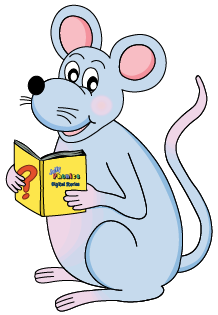 Parse these sentences.


I sneeze and wheeze in the winter.

 

The old American jeep reversed noisily outside our house.
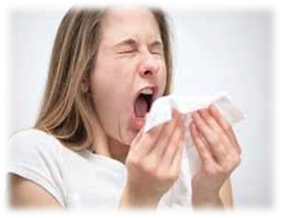 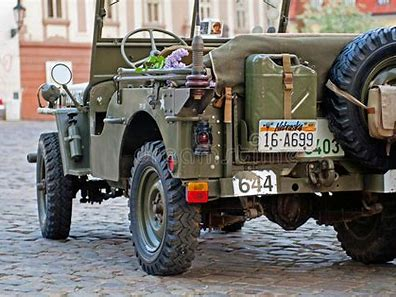 Parse these sentences.


I sneeze and wheeze in the winter.

 

The old American jeep reversed noisily outside our house.
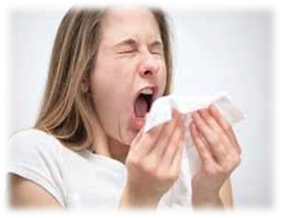 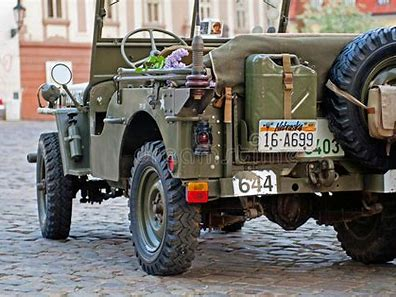 Parse these sentences.


I sneeze and wheeze in the winter.

 

The old American jeep reversed noisily outside our house.
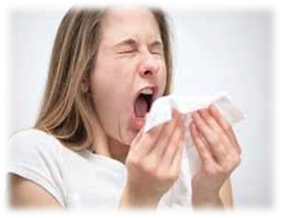 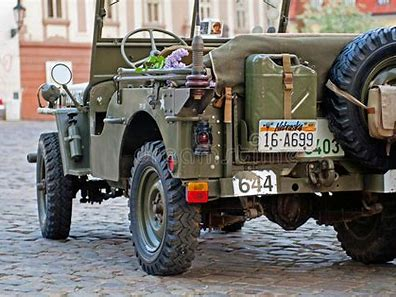 Parse these sentences.


I sneeze and wheeze in the winter.

 

The old American jeep reversed noisily outside our house.
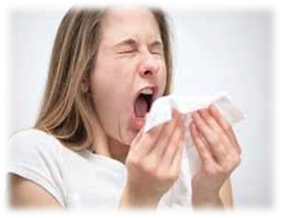 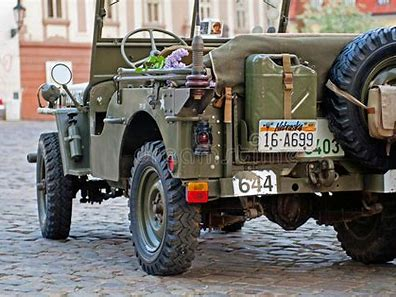 Parse these sentences.


I sneeze and wheeze in the winter.

 

The old American jeep reversed noisily outside our house.
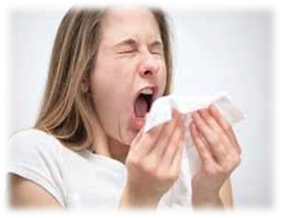 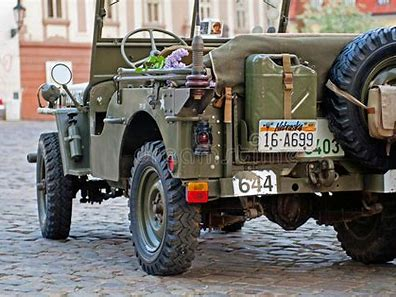 Parse these sentences.


I sneeze and wheeze in the winter.

 

The old American jeep reversed noisily outside our house.
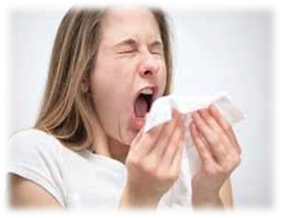 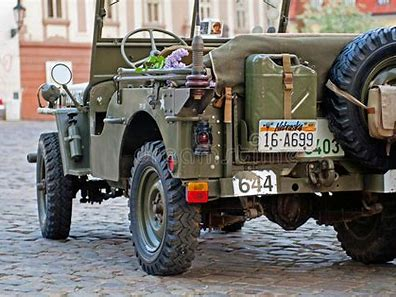 Parse these sentences.


I sneeze and wheeze in the winter.

 

The old American jeep reversed noisily outside our house.
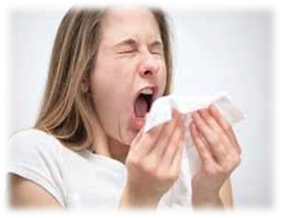 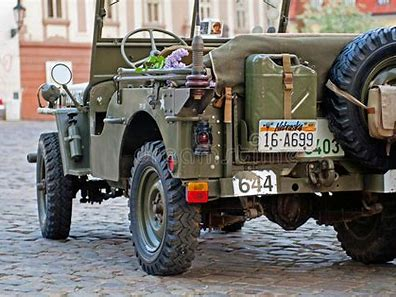 Parse these sentences.


I sneeze and wheeze in the winter.

 

The old American jeep reversed noisily outside our house.
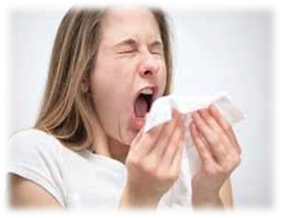 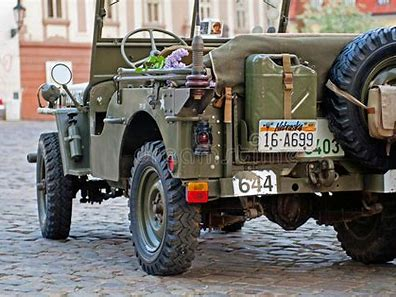 Parse these sentences.


I sneeze and wheeze in the winter.

 

The old American jeep reversed noisily outside our house.
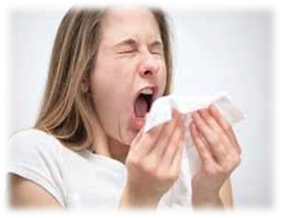 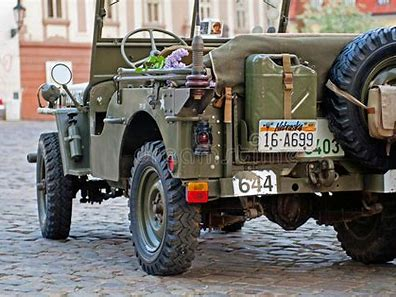 Parse these sentences.


I sneeze and wheeze in the winter.

 

The old American jeep reversed noisily outside our house.
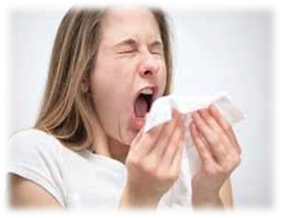 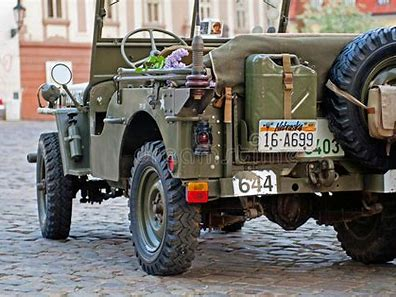 Parse these sentences.


I sneeze and wheeze in the winter.

 

The old American jeep reversed noisily outside our house.
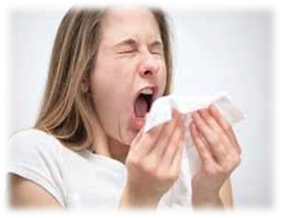 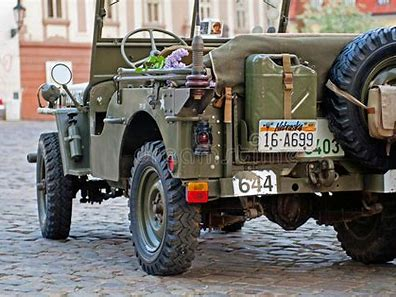 Parse these sentences.


I sneeze and wheeze in the winter.

 

The old American jeep reversed noisily outside our house.
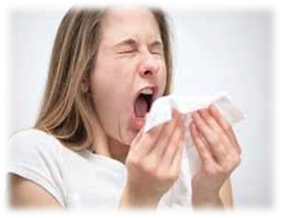 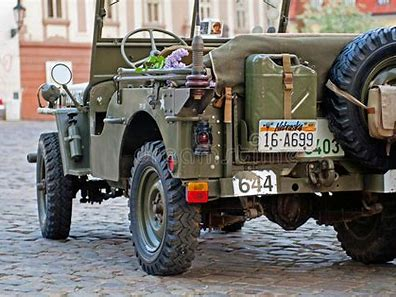 Parse these sentences.


I sneeze and wheeze in the winter.

 

The old American jeep reversed noisily outside our house.
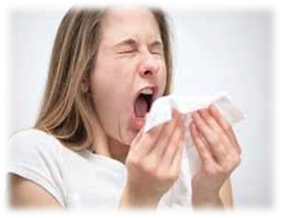 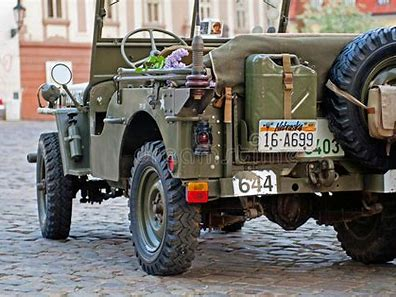 Parse these sentences.


I sneeze and wheeze in the winter.

 

The old American jeep reversed noisily outside our house.
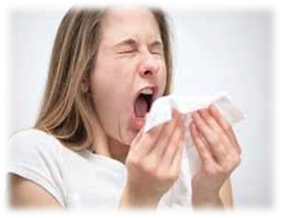 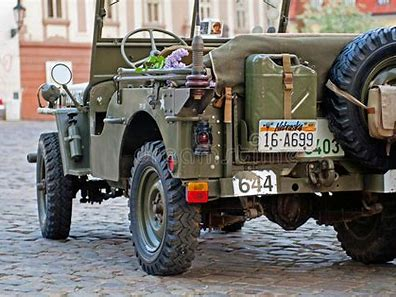 Parse these sentences.


I sneeze and wheeze in the winter.

 

The old American jeep reversed noisily outside our house.
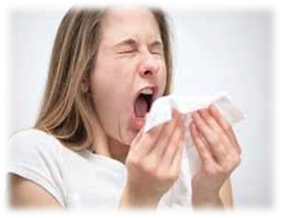 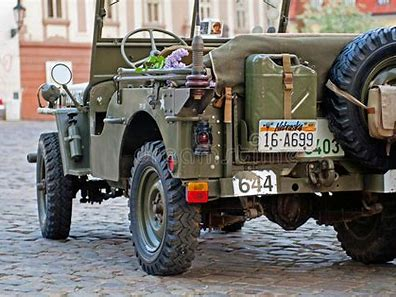 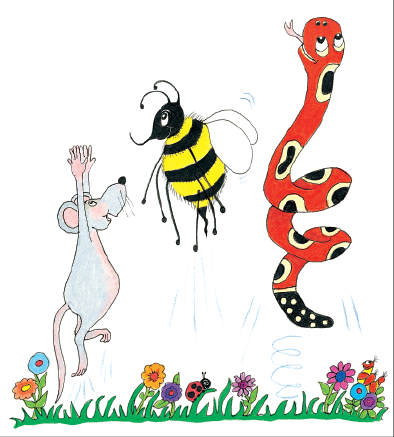 Dictation
Dictation
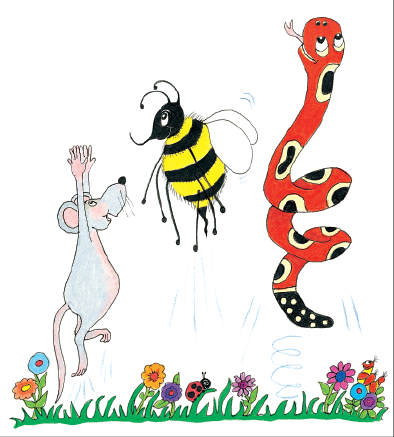 1.           


2.                                                                                                                                         


3.
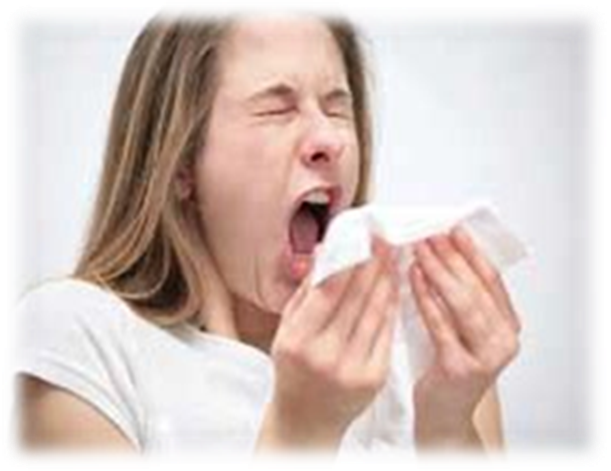 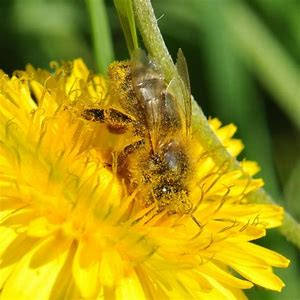 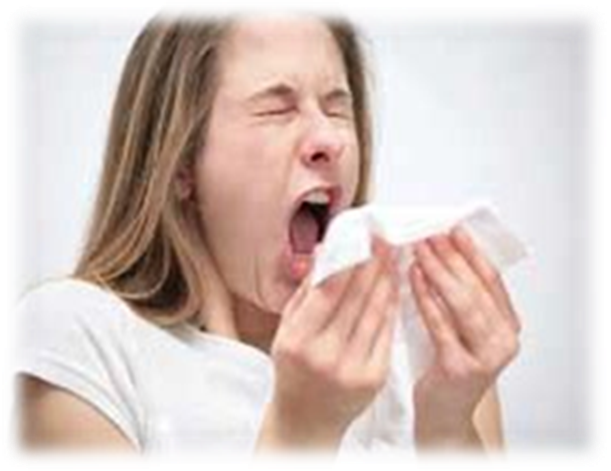 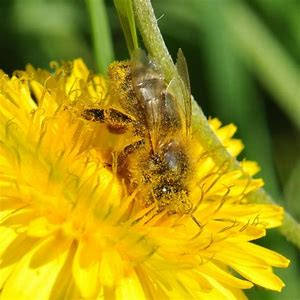 “Pollen makes me wheeze and sneeze,” said Anna .
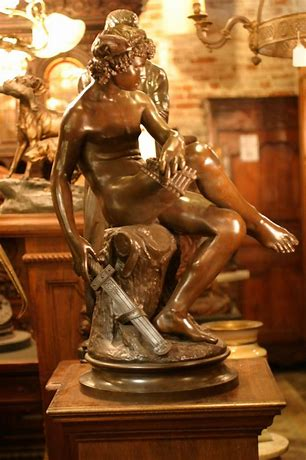 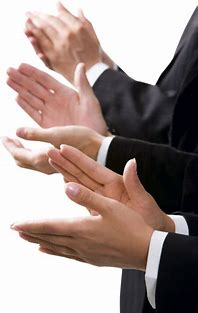 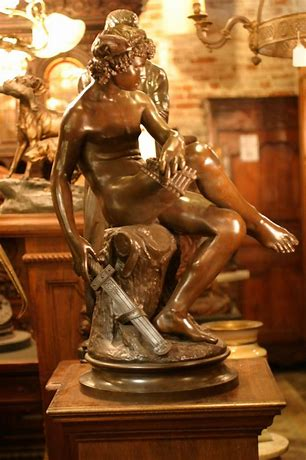 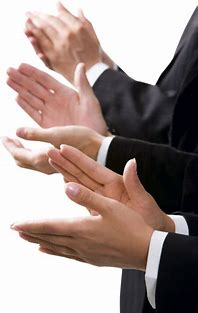 The new bronze statue caused much applause.
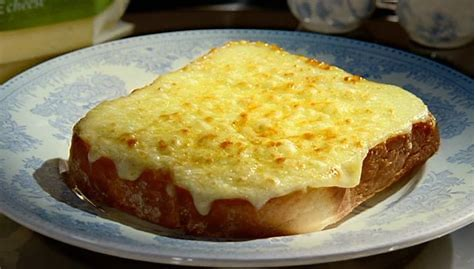 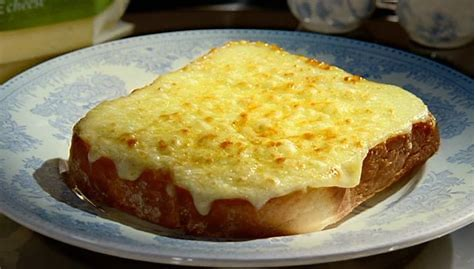 Can I have cheese on toast please?
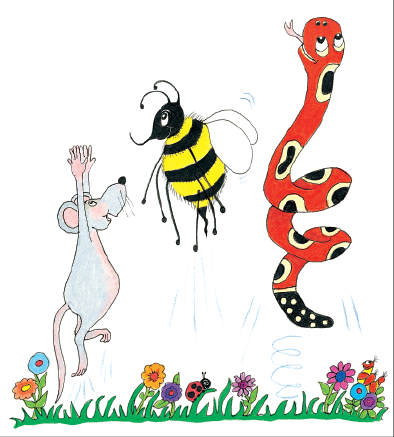 Homework
Put the words from the spelling list into alphabetical order. (page 32).